ОТДЕЛ  ОБРАЗОВАНИЯ  АДМИНИСТРАЦИИПЕТРОВСКОГО РАЙОНА ГОРОДА ДОНЕЦКАМУНИЦИПАЛЬНОЕ ДОШКОЛЬНОЕ ОБРАЗОВАТЕЛЬНОЕ УЧРЕЖДЕНИЕ«ЯСЛИ-САД № 313 ГОРОДА ДОНЕЦКА»
Творческий отчет 
аттестуемого педагога
по теме: «Инновационные технологии в системе коррекционной логопедической работы»






Учителя-логопеда
 
Конох Елены Сергеевны
Речь - одна из важнейших психических функций человека и сложной функциональной системой, в основе которой лежит использование знаковой системы языка в процессе общения.
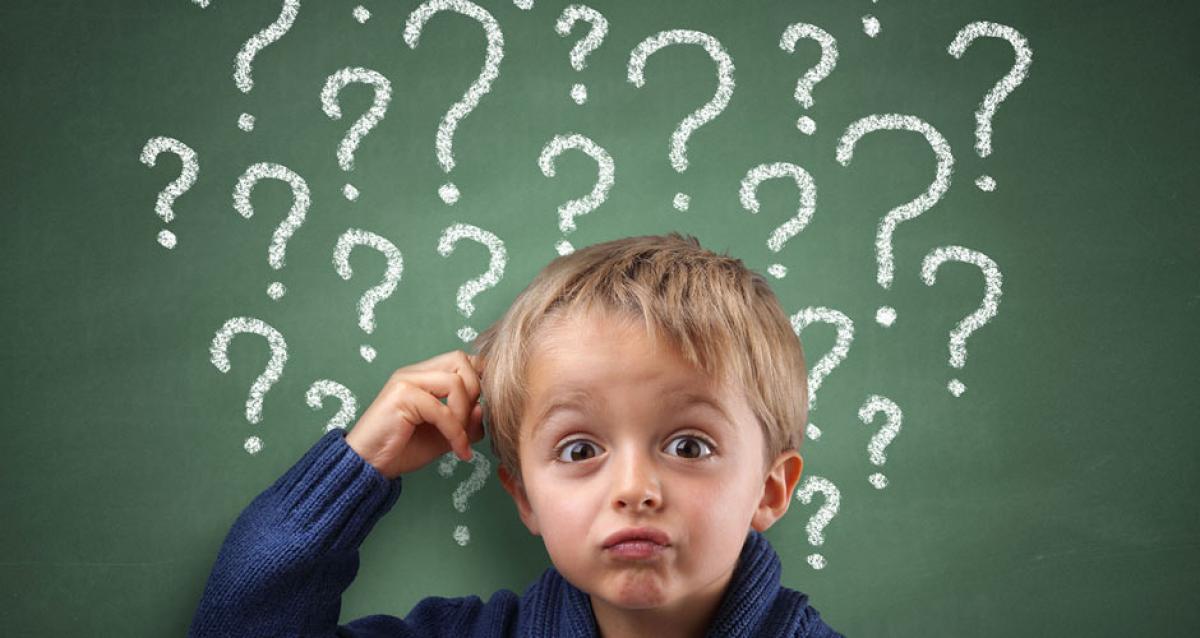 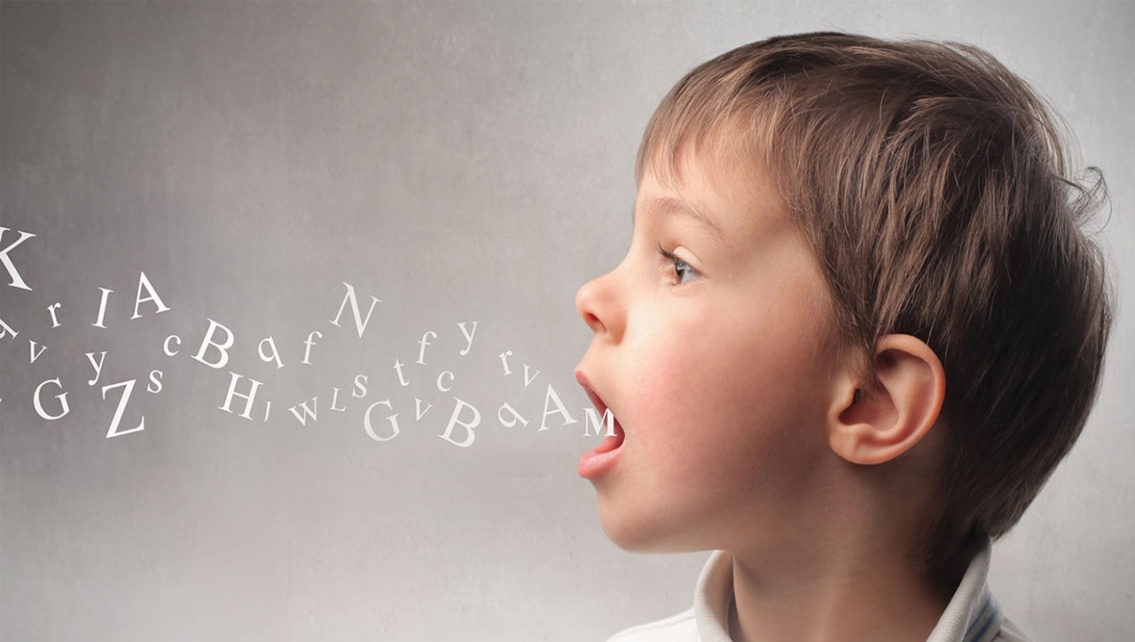 НАРУШЕНИЕ РЕЧИ В МДОУ
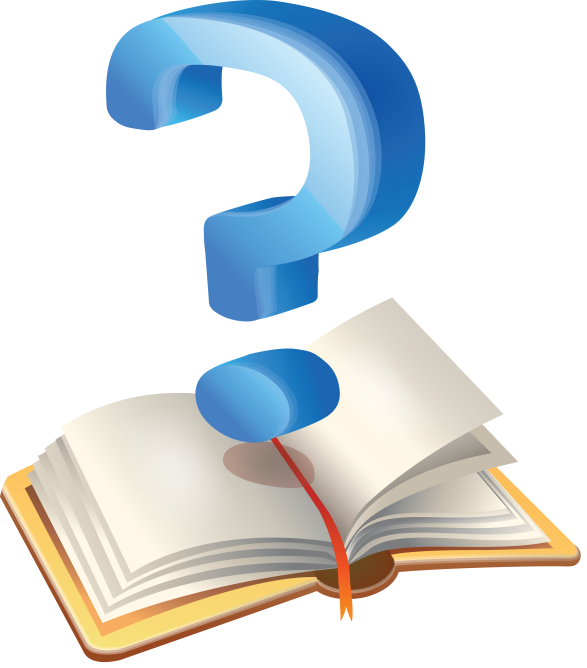 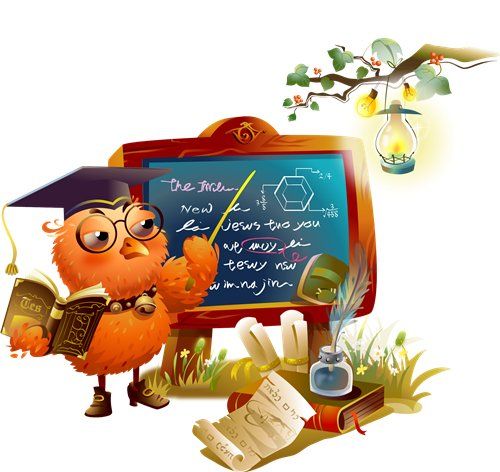 В свою работу внедряла инновационные технологии такие как:
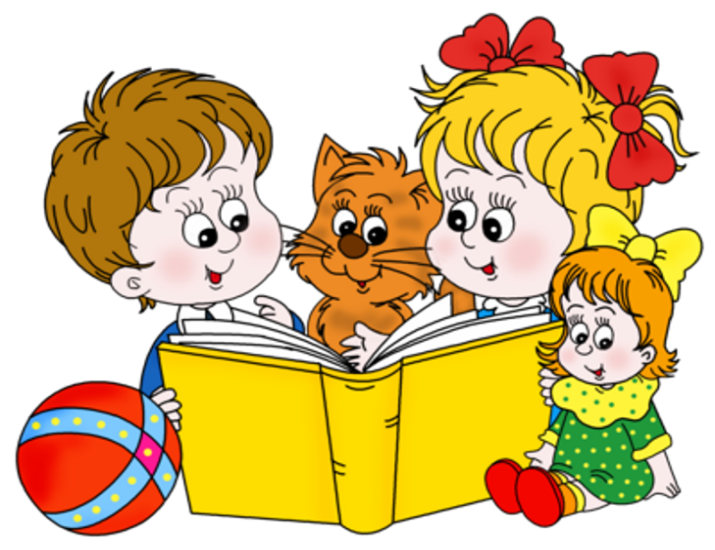 Нетрадиционный метод активизации органов артикуляции (с помощью ложек, бусин, воды)
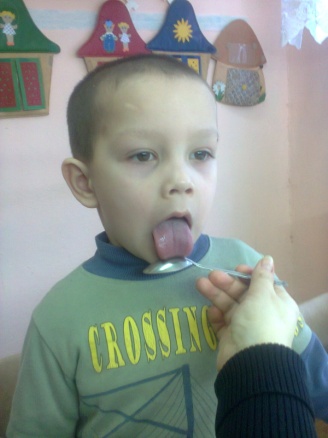 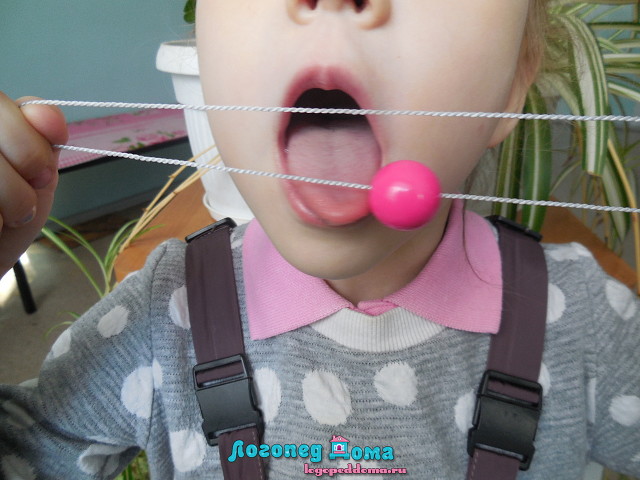 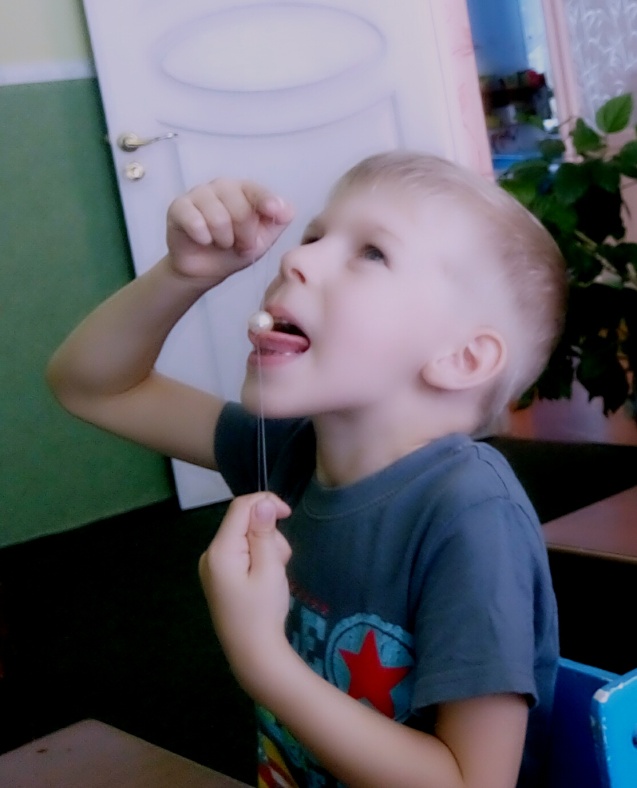 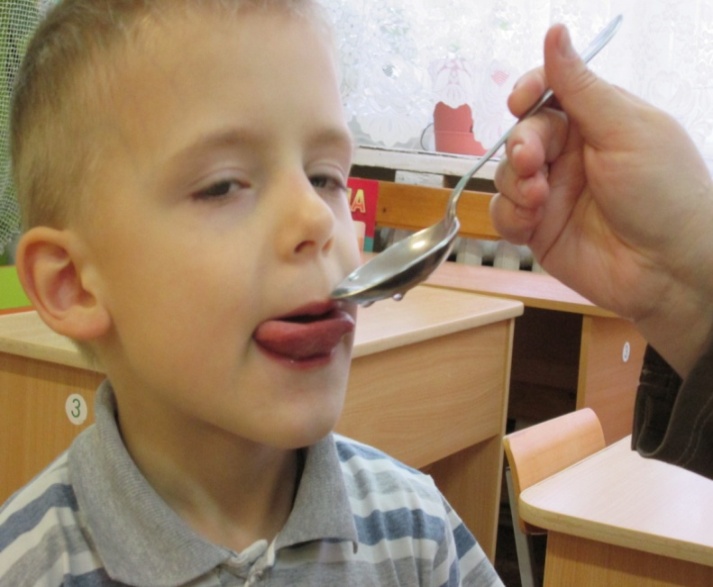 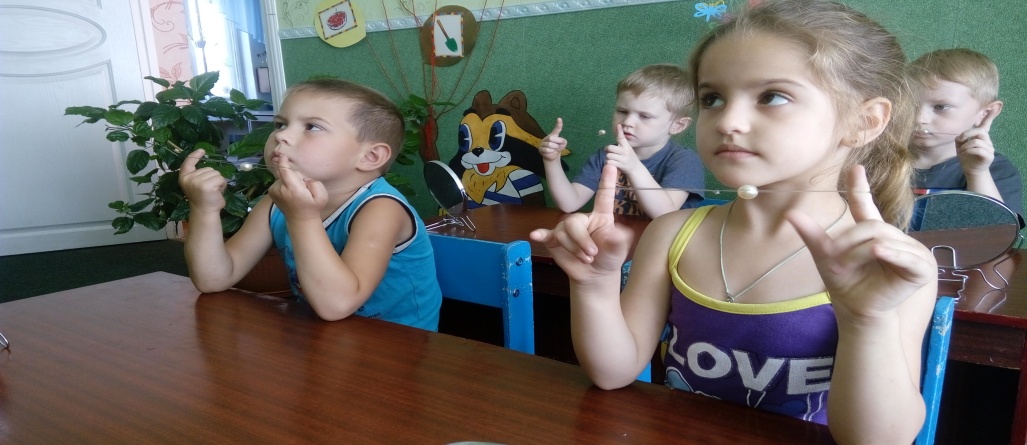 Биоэнергопластика - это своего рода творческая игра со сказочным сюжетом. направлена на совместные движения рук и артикуляционного аппарата.
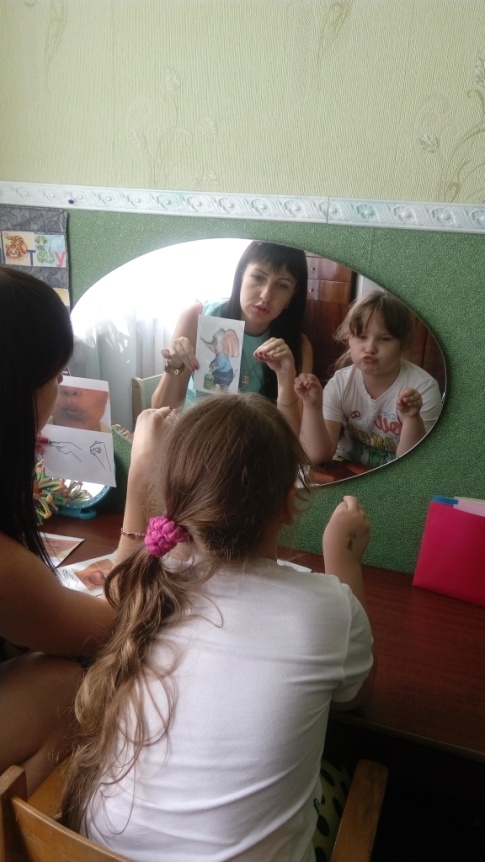 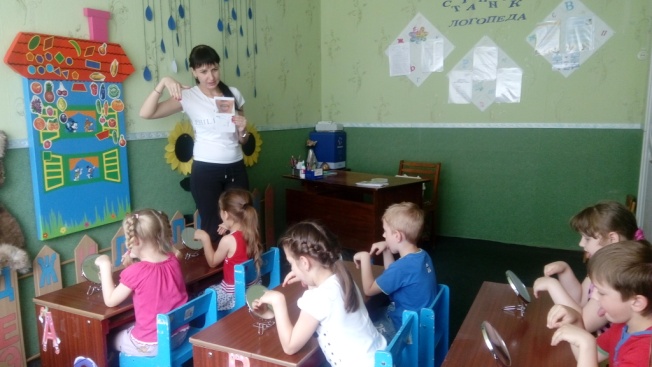 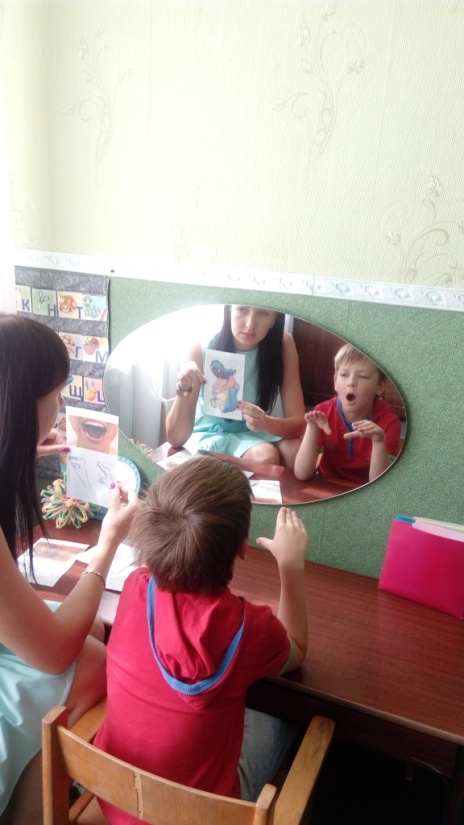 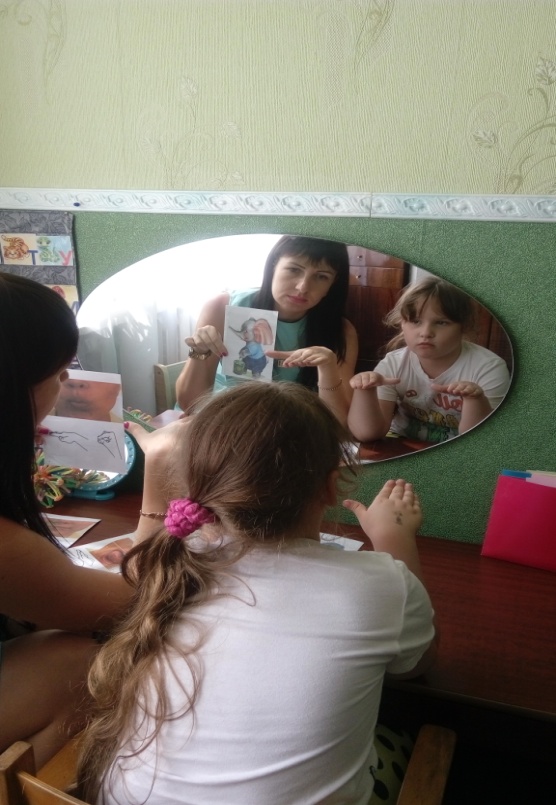 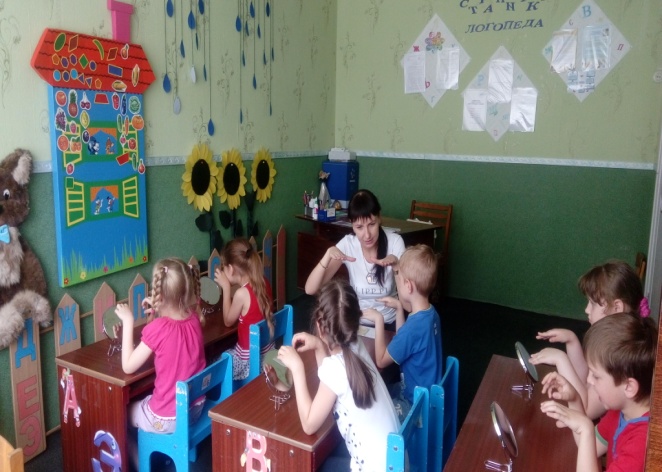 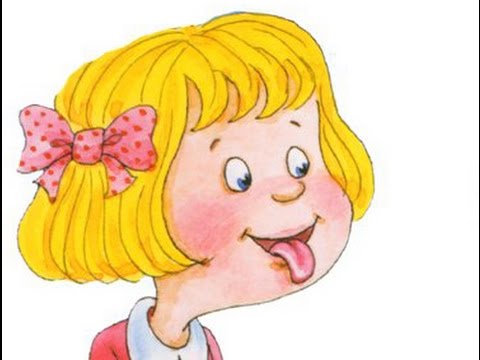 Парадоксальная гимнастика А.Н. Стрельниковой - способствует увеличению объема вдоха и диафрагмального выдоха
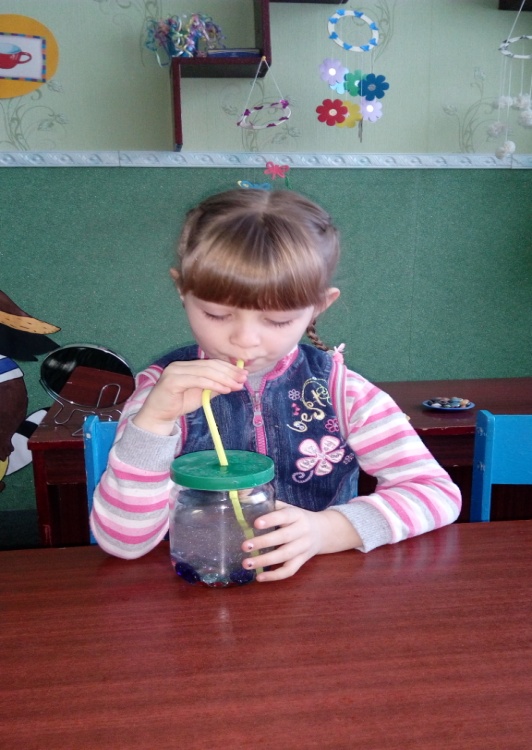 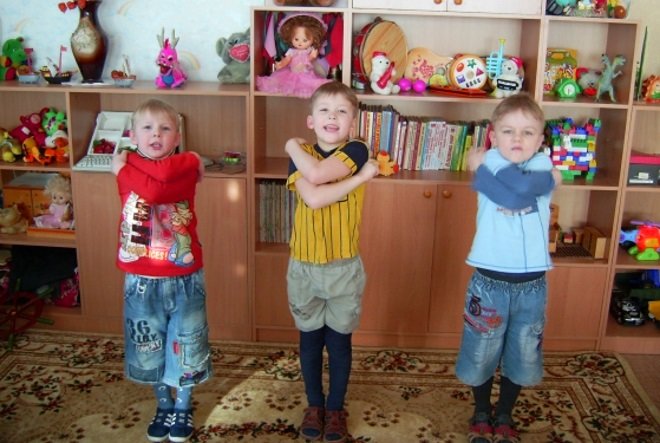 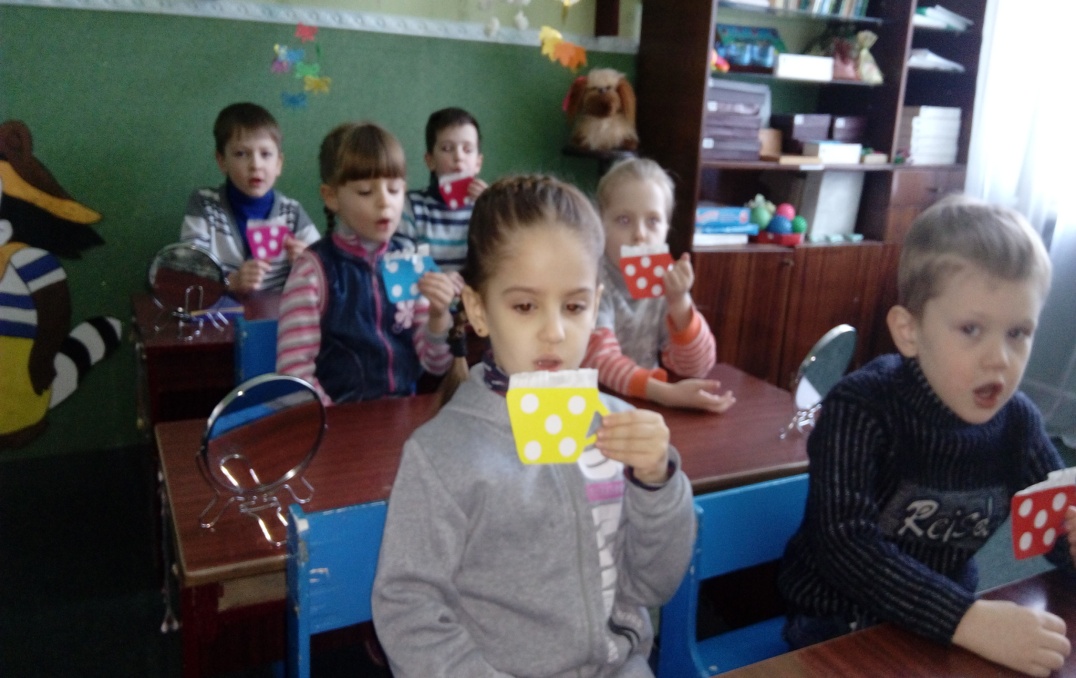 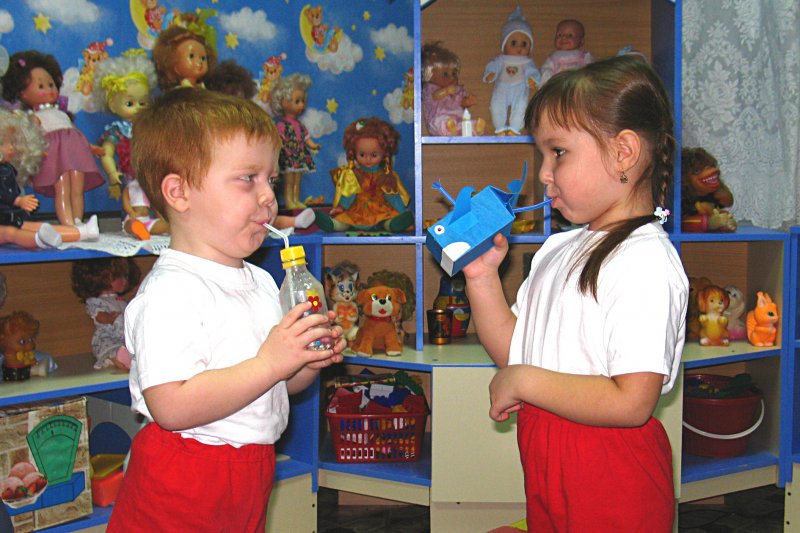 Музыкотерапия – это лекарство, которое слушают
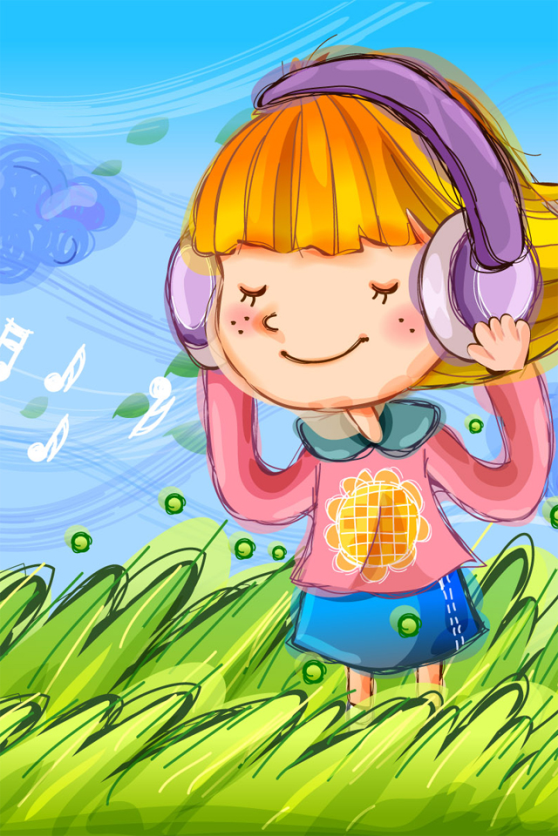 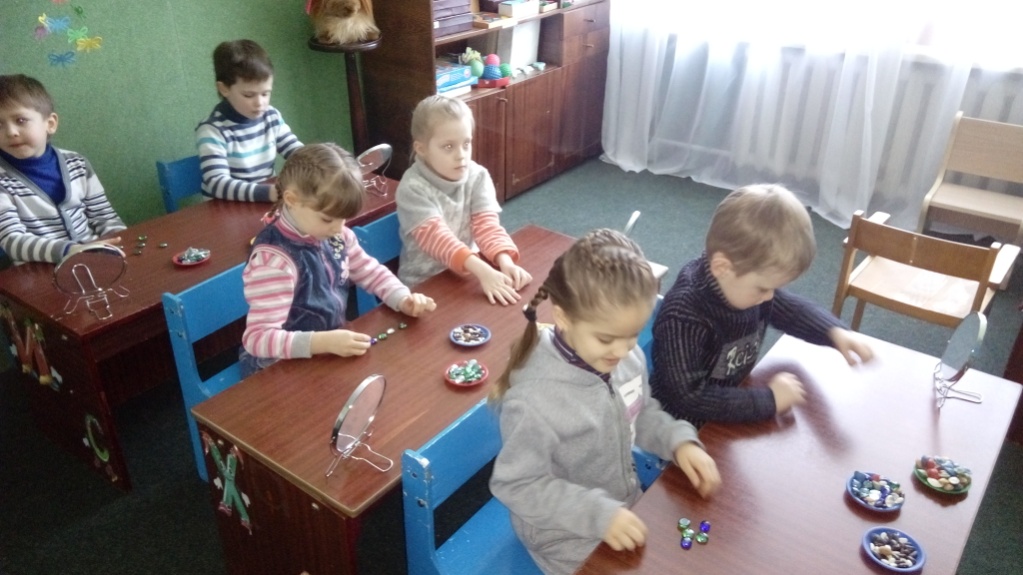 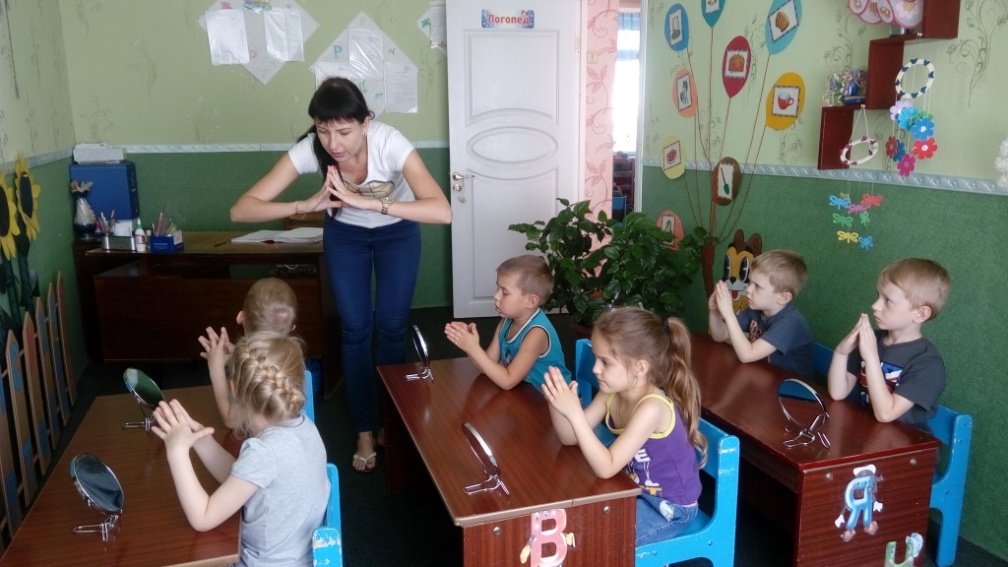 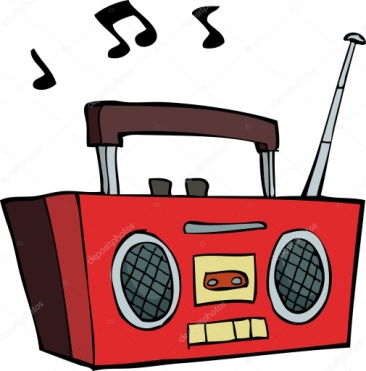 Мнемотехника - искусство запоминания, технология развития памяти.
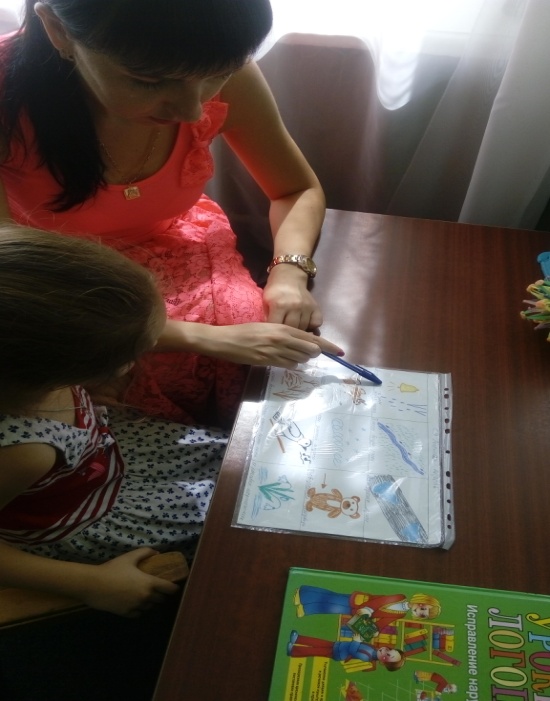 Мнемотехника помогает в развитии:
связной речи;
ассоциативного мышления;
зрительной и слуховой памяти;
зрительного и слухового внимания;
воображения;
ускорения процесса автоматизации и дифференциации поставленных звуков.
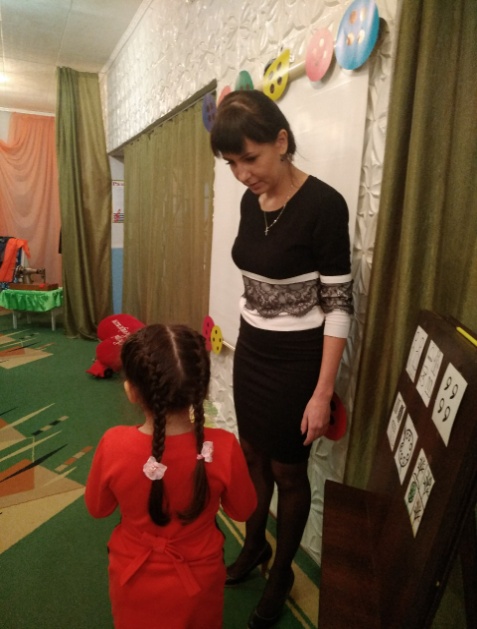 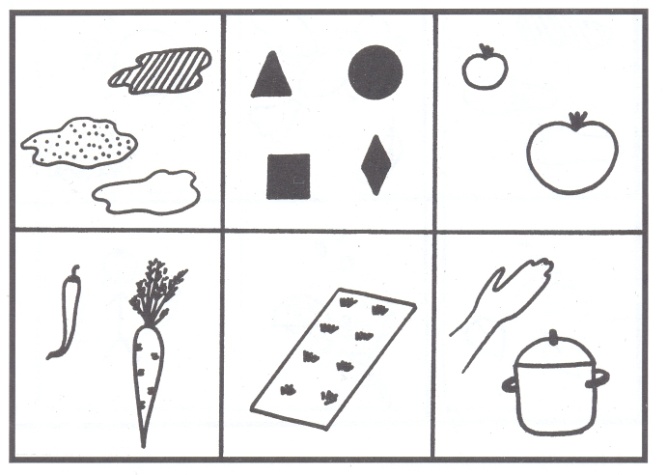 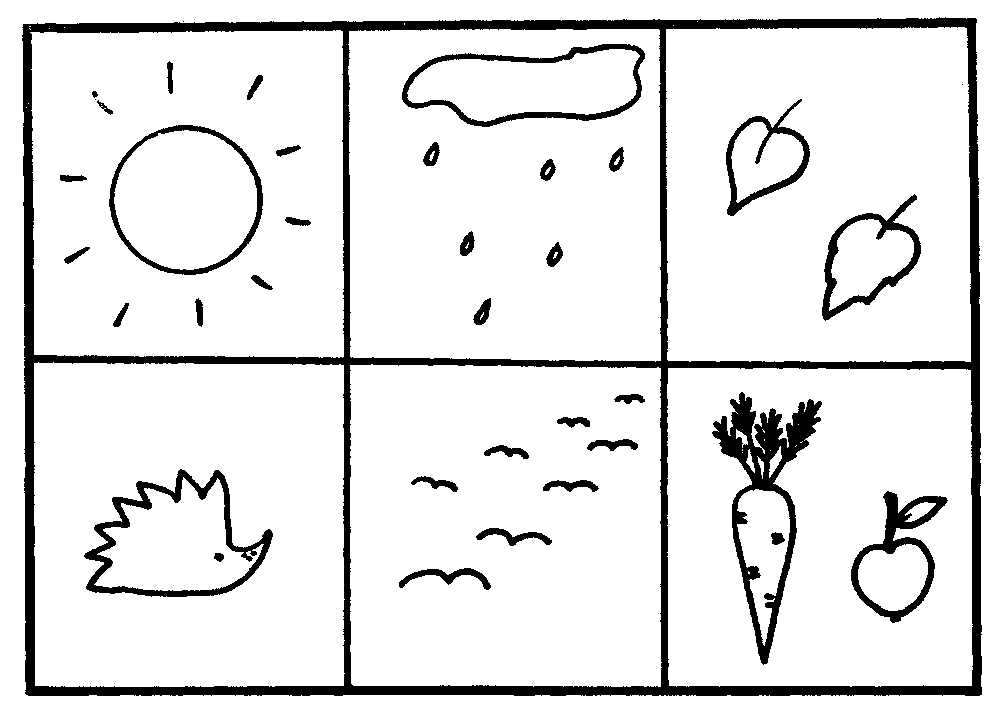 Логоритмика – это система двигательных упражнений, в которых различные движения сочетаются с произнесением специального речевого материала.
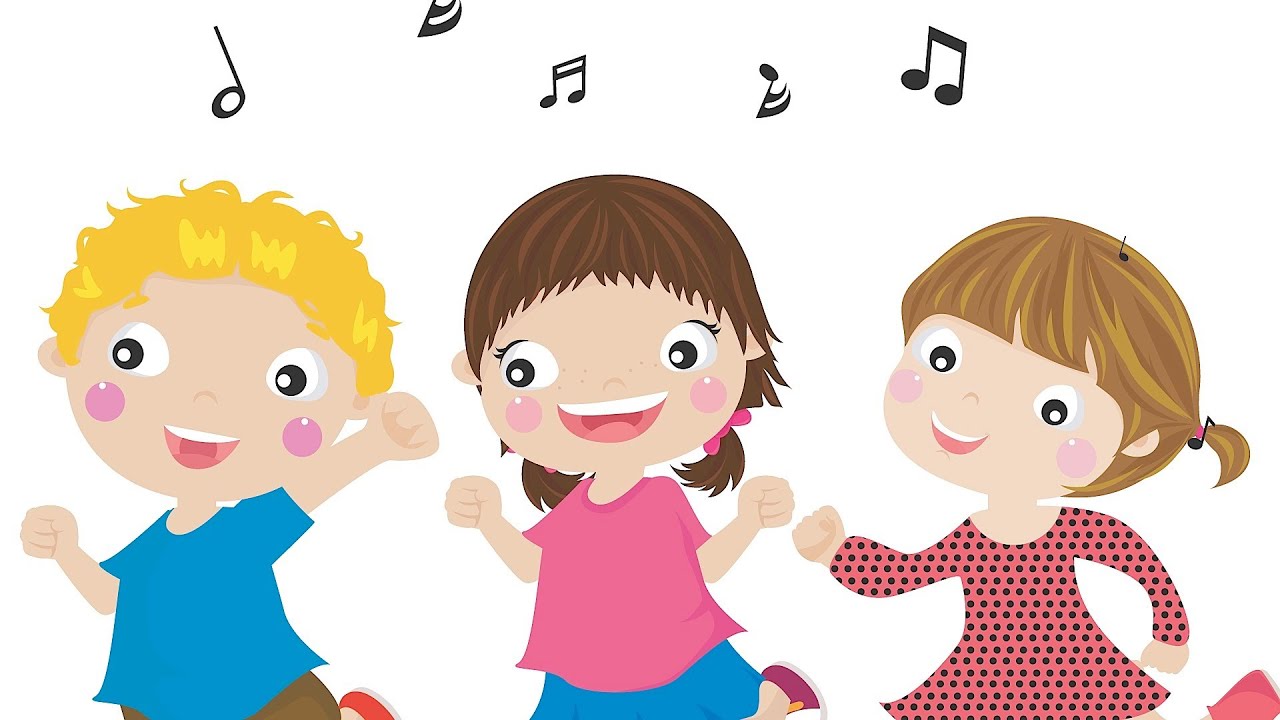 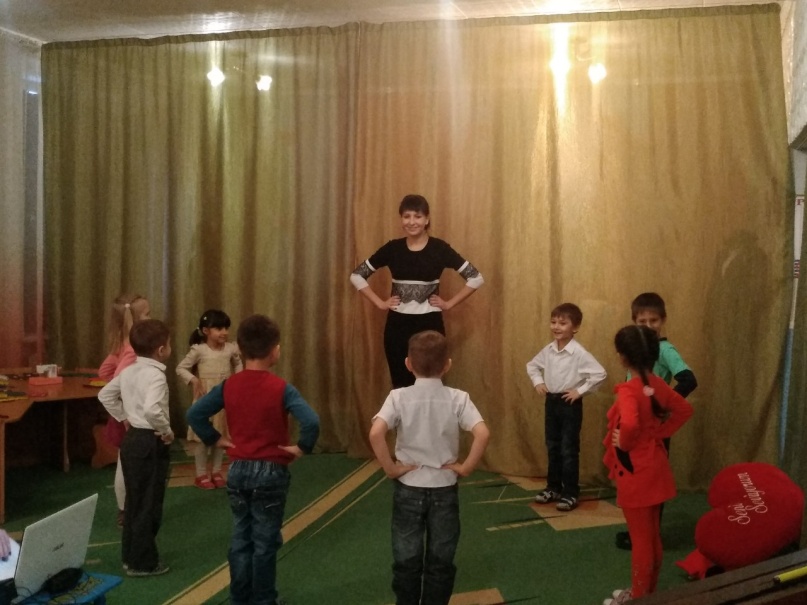 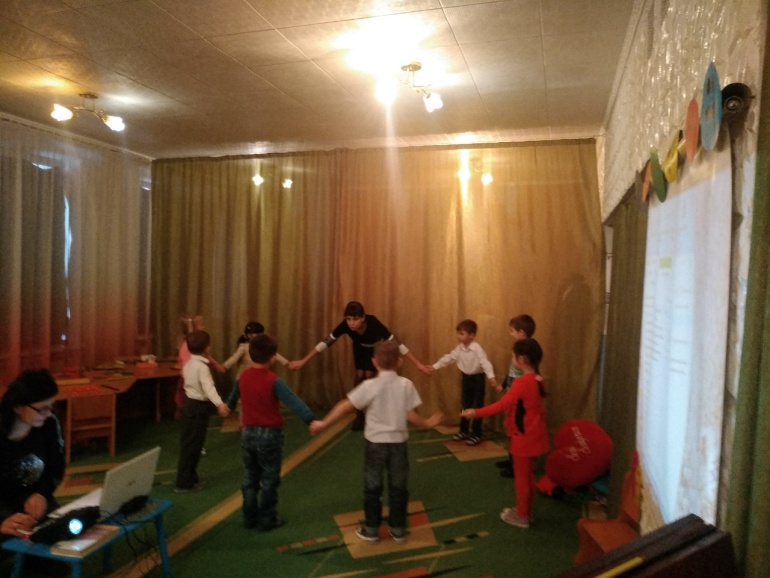 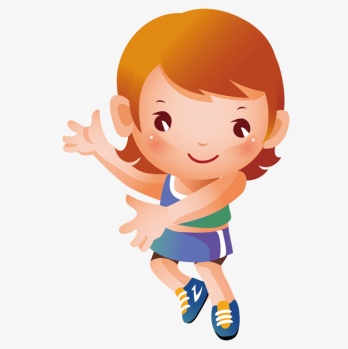 Эффективность нетрадиционных методов определяется:
необычностью замысла, организации и методики проведения занятий;
заинтересованностью детей;
развитием их творческой самостоятельности;
созданием благоприятного климата на занятиях;
ориентировкой детей на коммуникацию.
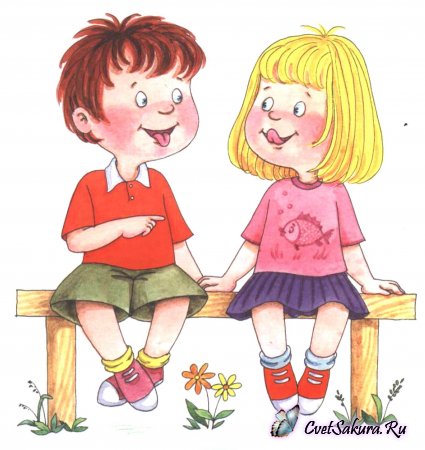 Использование нетрадиционных средств обучения показывает что они:
 Просты;
Доступны;
Эффективны;
Не имеют возрастных границ;
Способствуют успешной коррекции речи и социальной адаптации детей дошкольного возраста.
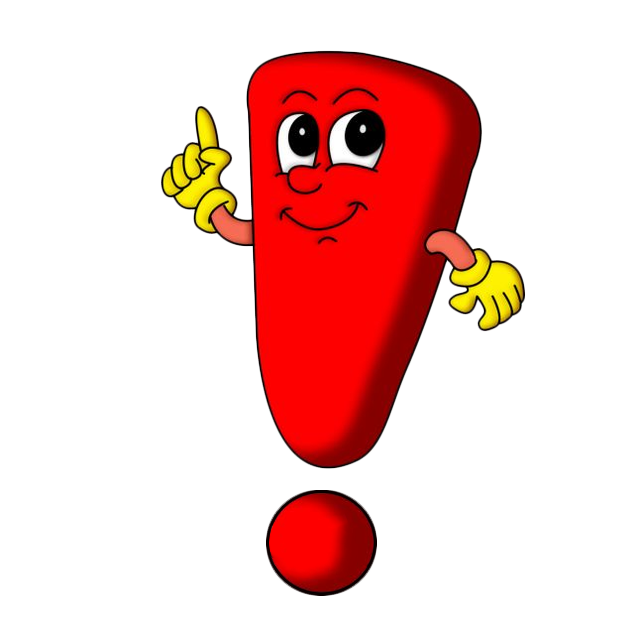 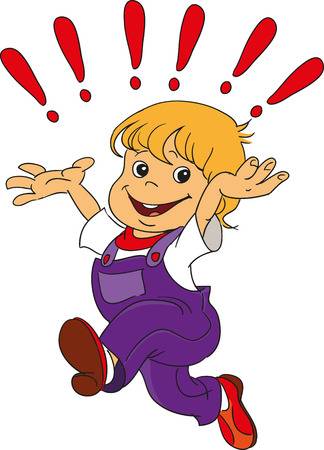 Спасибо за внимание!
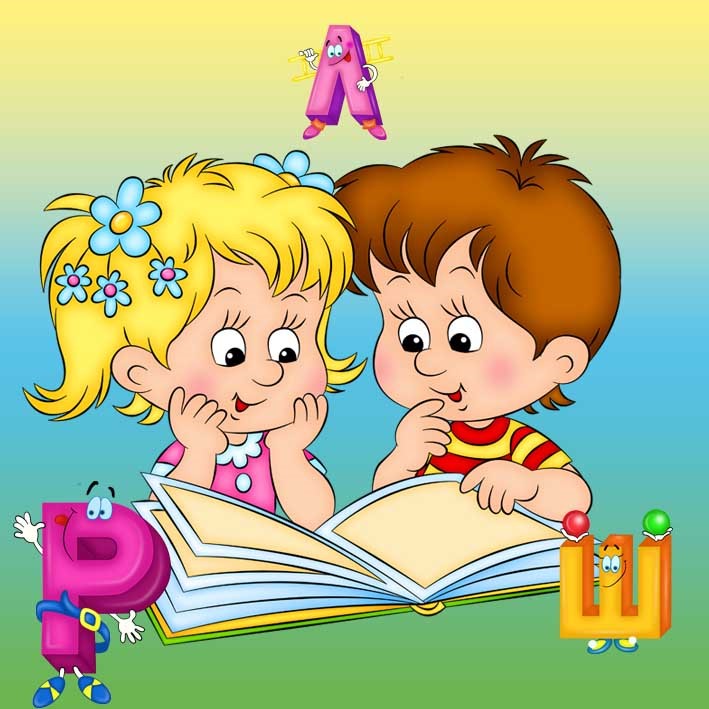